CSCE 513  Computer Architecture
Lecture 2Quantifying Performance
Topics 
Speedup
Amdahl’s law
Execution time

Readings: Chapter 1
August 30, 2017
Overview
Last Time
Overview: 
Speed-up
Power wall, ILP wall,   to multicore
Def Computer Architecture
Lecture 1 slides 1-29?
New
Syllabus and other course pragmatics
Website (not shown)
Dates
Figure 1.9 Trends: CPUs, Memory, Network, Disk
Why geometric mean?
Speed-up again
Amdahl’s Law
Instruction Set Architecture (ISA)
“Myopic view of computer architecture”
ISAs – appendices A and K
80x86
ARM
MIPS
MIPS Register Usage Figure 1.4
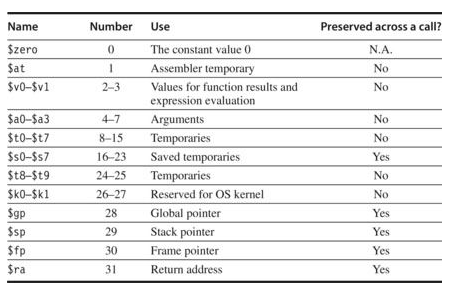 Ref. CAAQA
MIPS Instructions Fig 1.5 Data Transfers
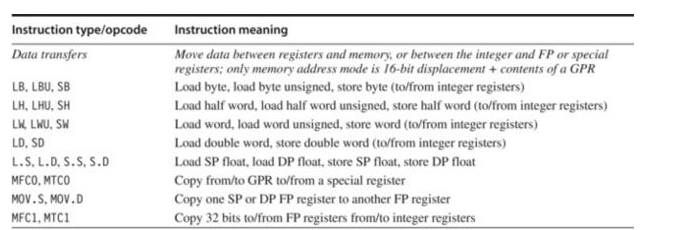 Ref. CAAQA
MIPS Instructions Fig 1.5 Arithmetic/Logical
Most significant bit is bit zero; lsb #63
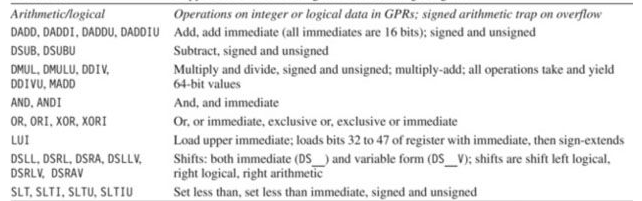 Ref. CAAQA
MIPS Instructions Fig 1.5 Control
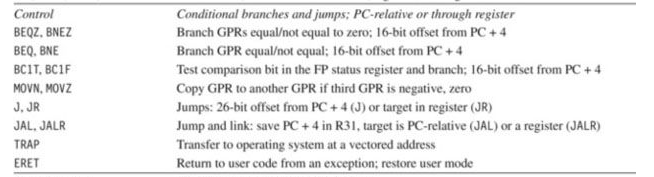 Condition Codes set by ALU operations
PC Relative branches
Jumps
JumpAndLink
Return address on function call?

Return Address
Ref. CAAQA
MIPS Instruction Format (RISC)
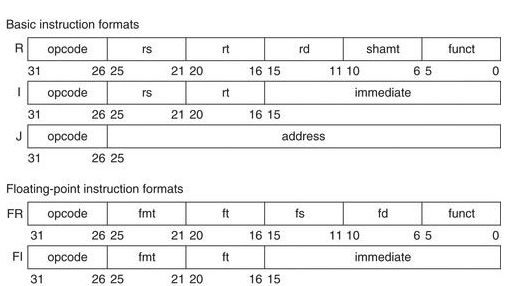 Ref. CAAQA
Fig 1.7 Requirement Challenges for Computer Architects
Level of software compatibility
Operating system requirements
Standards
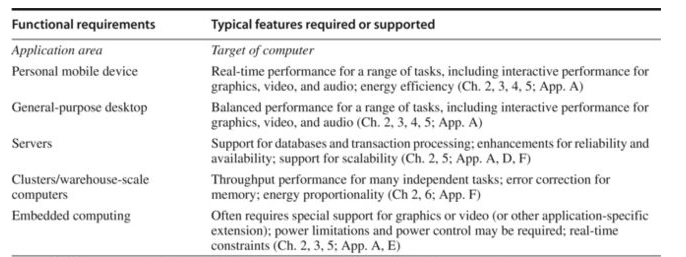 Ref. CAAQA
Fig 1.10 Performance over last 25-40 years
Processors
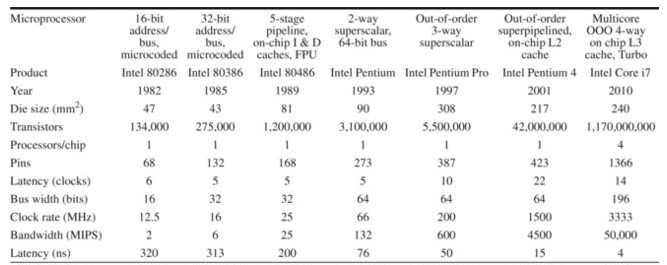 Ref. CAAQA
Fig 1.10 Performance over last 25-40 years
Memory
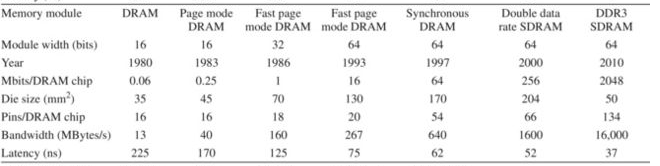 Ref. CAAQA
Fig 1.10 Performance over last 25-40 years
Networks



Disk
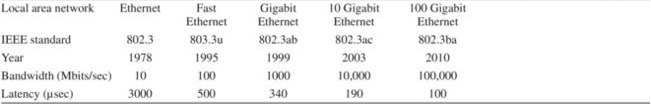 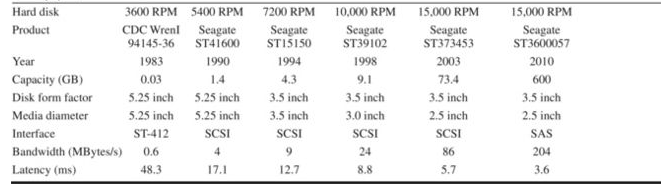 Ref. CAAQA
Fig 1.10 Performance over last 25-40 years
Processors
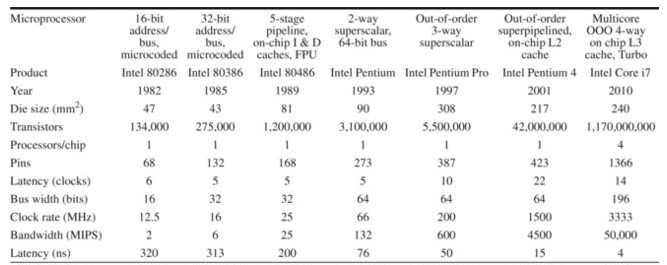 Ref. CAAQA
Quantitative Principles of Design
Take advantage of Parallelism
Principle of locality
Temporal locality
Spatial locality
Focus on the common case
Amdahl’s Law
Ref. CAAQA
Taking Advantage of Parallelism
Logic parallelism – carry lookahead adder
Word parallelism – SIMD
Instruction pipelining – overlap fetch and execute
Multithreads – executing independent instructions at the same time
Speculative execution -
Ref. CAAQA
Principle of Locality
Rule of thumb –  (Zipf’s law?? Not really)
	A program spends 90% of its execution time in only 10% of the code.

So what do you try to optimize?

Locality of memory references

Temporal locality
Spatial locality
Execution Time of enhanced systems
Suppose you have an enhancement or improvement in a design component.
The improvement in the performance of the system is limited by the % of the time the enhancement can be used
Amdahl’s Law
Suppose you have an enhancement or improvement in a design component.
The improvement in the performance of the system is limited by the % of the time the enhancement can be used
Ref. CAAQA
Amdahl’s with Fractional Use Factor
Example: Suppose we are considering an enhancement to a web server. The enhanced CPU is 10 times faster on computation but the same speed on I/O. Suppose also that 60% of the time is waiting on I/O
Ref. CAAQA
Amdahl’s Law revisited
Speedup = (execution time without enhance.) / (execution time with enhance.)
	= (time without) / (time with) = Two / Twith
Notes
The enhancement will be used only a portion of the time.
If it will be rarely used then why bother trying to improve it
Focus on the improvements that have the highest fraction of use time denoted Fractionenhanced. 
Note Fractionenhanced is always less than 1.
Then
Ref. CAAQA
Amdahl’s with Fractional Use Factor
Ref. CAAQA
Amdahl’s with Fractional Use Factor
Example: Suppose we are considering an enhancement to a web server. The enhanced CPU is 10 times faster on computation but the same speed on I/O. Suppose also that 60% of the time is waiting on I/O
Ref. CAAQA
Graphics Square Root Enhancement  p 40
NewDesign1 FPSQRT     
20% speed up FPSQR 10 times
NewDesign2 FP       
improve all FP by 1.6; FP=50% of exec time
Ref. CAAQA
Geometric Means vs Arithmetic Means
Ref. CAAQA
Comparing 2 computers Spec_Ratios
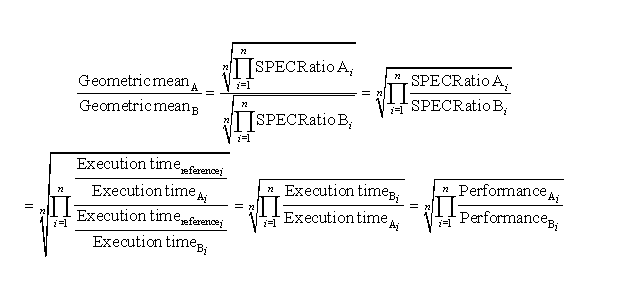 Ref. CAAQA
Performance Measures
Response time (latency) -- time between start and completion 
Throughput (bandwidth) -- rate -- work done per unit time 




Processor Speed – e.g. 1GHz
	When does it matter? 
	When does it not?
Ref. CAAQA
Availability
Ref. CAAQA
MTTF Example
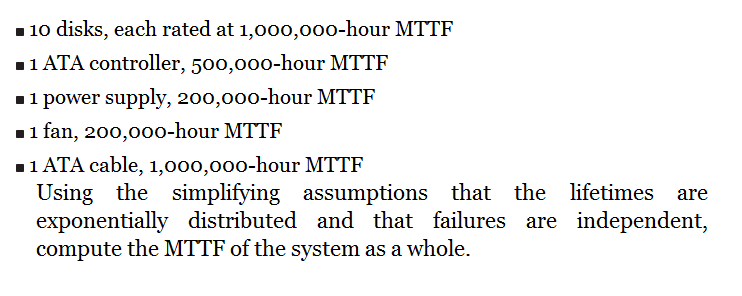 Ref. CAAQA
Comparing Performance fig 1.15
Comparing three program executing on three machines
Faster than relationships
     A is 10 times faster than B on program 1
     B is 10 times faster than A on program 2
     C is 50 times faster than A on program 2
     … 3 * 2 comparisons (3 choose 2 computers * 2 programs)

So what is the relative performance of these machines???
Ref. CAAQA
fig 1.15 Total Execution times
Comparing three program executing on three machines
So now what is the relative performance of these machines???
      B is 1001/110 = 9.1 times as fast as A

Arithmetic mean execution time =
Ref. CAAQA
Weighted Execution Times fig 1.15
Now assume that we know that P1 will run 90%, and P2 10% of the time.

So now what is the relative performance of these machines???

timeA = .9*1  + .1*1000 = 100.9
timeB = .9*10  +.1*100 = 19
Relative performance A to B = 100.9/19 = 5.31
Ref. CAAQA
Geometric Means
Compare ratios of performance to a standard
	Using A as the standard 
     program 1   B ratio = 10/1 = 10     C ratio = 20/1 = 20
	program 2   Br  = 100/1000 = .1     Cr = 20/1000 = .02
B is “twice as fast” as C using A as the standard
 	Using B as the standard
	program 1   Ar = 1/10 = .1     	       Cr =
	program 2   Br  = 1000/100 = 10    Cr =
So now compare A and B ratios to each other you get the same  10 and .1, so what? Same ?
Ref. CAAQA
Geometric Means fig 1.17
Measure performance ratios to a standard machine
Ref. CAAQA
CPU Performance Equation
Almost all computers use a clock running at a fixed rate.
Clock period   e.g. 1GHz

	

Instruction Count (IC) – 
CPI = CPUclockCyclesForProgram / InstructionCount

CPUtime = IC * ClockCycleTime * CyclesPerInstruction
Ref. CAAQA
CPU Performance Equation
CPUtime =



Instruction Count
CPI
Clock cycle time
Ref. CAAQA
Fallacies and Pitfalls
Pitfall: Falling prey to Amdahl’s law.
Pitfall: A single point of failure.
Fallacy: the cost of the processor dominates the cost of the system.
Fallacy: Benchmarks remain valid indefinitely.
The rated mean time to failure of disks is 1,2000,000 hours or almost 140 years, so disks practically never fail.
Fallacy Peak performance tracks observed performance.
Pitfall: Fault detection can lower availability.
Ref. CAAQA
List of Appendices
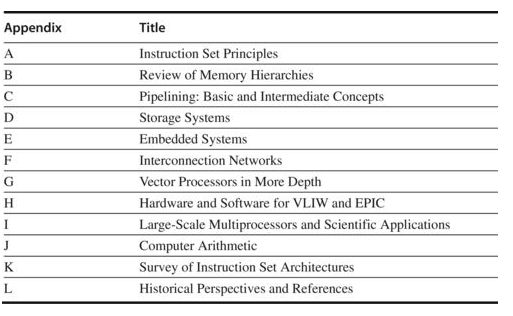 Ref. CAAQA
Homework Set #1
Due Friday  Sept 6 (Dropbox )
1.5
1.8 a-d  (Change 2015 throughout the question  2017)
1.9
1.18
George K. Zipf (1949) Human Behavior and the Principle of Least Effort. Addison-Wesley
1.8 [10/ 15/ 15/ 10/ 10] < 1.4, 1.5 > One challenge for architects is that the design created today will require several years of implementation, verification, and testing before appearing on the market. This means that the architect must project what the technology will be like several years in advance. Sometimes, this is difficult to do. 
[10] < 1.4 > According to the trend in device scaling observed by Moore’s law, the number of transistors on a chip in 2015 should be how many times the number in 2005? 
b. [15] < 1.5 > The increase in clock rates once mirrored this trend. Had clock rates continued to climb at the same rate as in the 1990s, approximately how fast would clock rates be in 2015? 
c. [15] < 1.5 > At the current rate of increase, what are the clock rates now projected to be in 2015? 
d. [10] < 1.4 > What has limited the rate of growth of the clock rate, and what are architects doing with the extra transistors now to increase performance? 
Patterson, David A.; Hennessy, John L. (2011-08-01). Computer Architecture: A Quantitative Approach (The Morgan Kaufmann Series in Computer Architecture and Design) (Kindle Locations 2203-2217). Elsevier Science (reference). Kindle Edition.
Zipf's law
Zipf's law states that given some corpus of natural language utterances, the frequency of any word is inversely proportional to its rank in the frequency table. 
Thus the most frequent word will occur approximately twice as often as the second most frequent word, three times as often as the third most frequent word, etc.: the rank-frequency distribution is an inverse relation. 
in the Brown Corpus of American English text, 
"the" is the most frequently occurring word, and by itself accounts for nearly 7% of all word occurrences 
True to Zipf's Law, the second-place word "of" accounts for slightly over 3.5% of words (36,411 occurrences), 
followed by "and" (28,852). Only 135 vocabulary items are needed to account for half the Brown Corpus.[4]
Stages of Classical 5-stage pipeline
Instruction Fetch Cycle
IR  Mem[PC]
NPC  PC + 4
Decode
A  Regs[rs]
B 
Imm  sign-extend of
Execute
.
Memory
.
Write Back
.
Simple RISC Pipeline
Clock cycle number  (time )
Performance Analysis in Perfect World
Assuming S stages in the pipeline.
At each cycle a new instruction is initiated.
To execute N instructions takes:
N cycles to start-up instructions
(S-1) cycles to flush the pipeline
TotalTime = N + (S-1)
Example for S=5 from previous slide N=100 instructions
Time to execute in non-pipelined = 100 * 5 = 500 cycles
Time to execute in pipelined version = 100 + (5-1) = 104 cycles
SpeedUp = …
Implement Pipelines Supp. Fig C.4
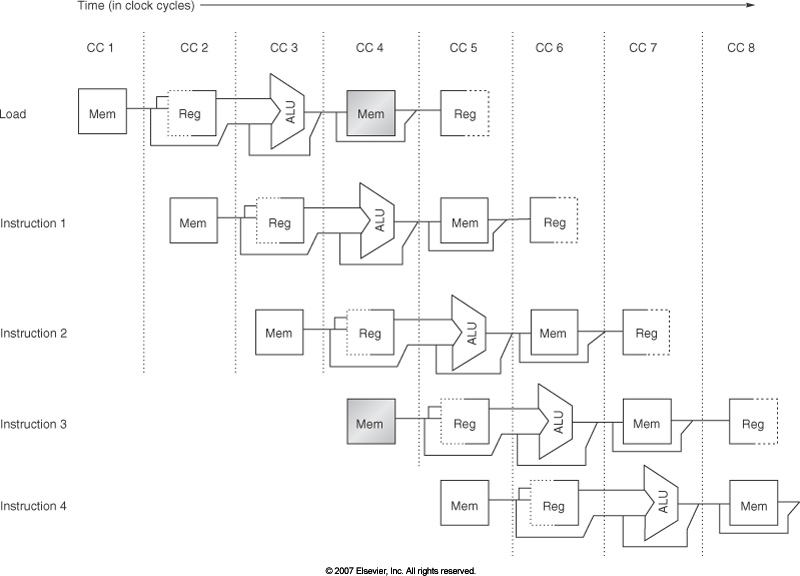 Pipeline Example with a problem (A.5 like)
Inserting Pipeline Registers into Data Path fig A’.18
Major Hurdle of Pipelining
Consider executing the code below
DADD	   R1, R2, R3   	/* R1 R2 + R3 */
DSUB	   R4, R1, R5		/* R4 R1 + R5 */
AND 	   R6, R1, R7   	/* R6 R1 + R7 */
OR 	   R8, R1, R9   	/* R8 R1 | R9 */
XOR 	   R10, R1, R11   	/* R10  R1 ^ R11 */
RISC Pipeline Problems
Clock cycle number  (time )
So what’s the problem?
Hazards
Data Hazards – a data value computed in one stage is not ready when it is needed in another stage of the pipeline

Simple Solution: stall until it is ready but we can do better

Control or Branch Hazards

Structural Hazards – arise when resources are not sufficient to completely overlap instruction sequence e.g. two floating point add units then having to do three simultaneously